Platinum Price since 1976
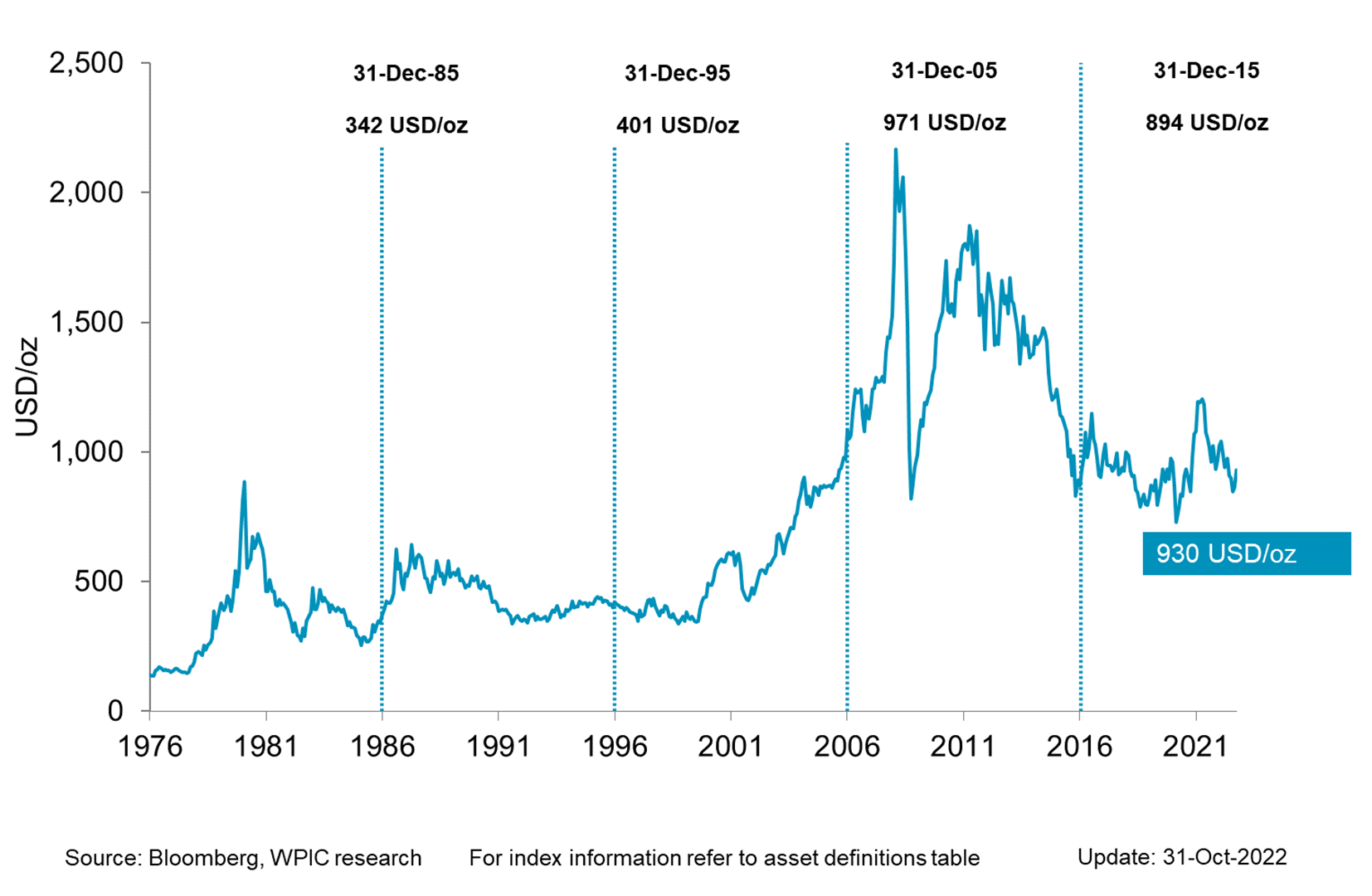 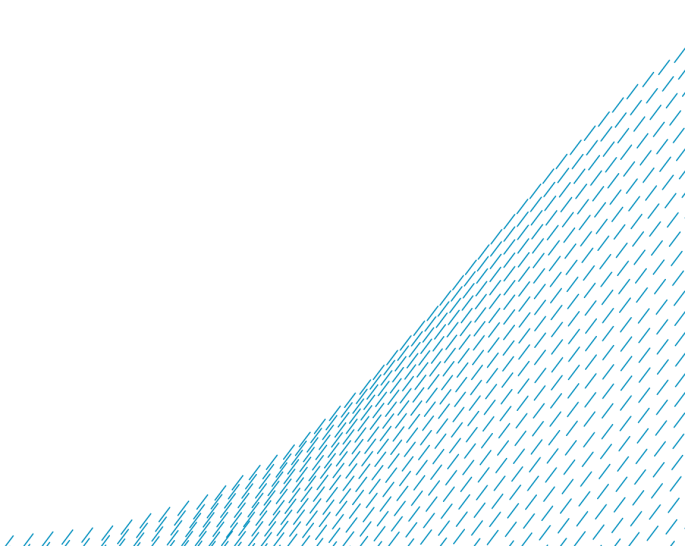 Investment Research Charts